GESUNDHEITSMANAGEMENT IVTeil 4b-3Prof. Dr. Steffen FleßaLst. für Allgemeine Betriebswirtschaftslehre und GesundheitsmanagementUniversität Greifswald
1
Gliederung
1	Informationswirtschaft
2 	Jahresabschluss
3  	Controlling
Betriebsgenetik
4.1 Annäherung
4.2 Change Management
4.3 Kooperation und Integration
	4.3.1 Grundlagen
	4.3.2 Kooperationen nach SGB V
	4.3.3 Ausgewählte Integrationsansätze
			4.3.3.1 Managed Care
			4.3.3.2 Medizinisches Versorgungszentrum
			4.3.3.3 Integriertes Gesundheitszentrum
			4.3.3.4 Franchising
			4.3.3.5 Wellness
2
4.3.3 Ausgewählte Integrationsansätze4.3.3.1 Managed Care
Managed Care
Definition:
Steuerungsmodell des Gesundheitswesens, bei dem es durch eine intensive Zusammenarbeit verschiedener Akteure zu einer geführten Krankenversorgung, Prävention und Gesundheitsförderung kommt
i.d.R. erfolgt die Steuerung durch selektive Kontrahierung, d.h. der Auswahl der Vertragspartner durch die Krankenkasse
3
Managed Care
Umsetzung
USA:
160 Mio. Amerikaner sind in einer Managed Care Organisation versichert (2001)
davon 70 Mio. in einer Health Maintenance Organisation

Deutschland:
Modellvorhaben seit 1988 möglich (§§ 63 ff. SGB V)
bislang kaum von Bedeutung
Erfolgreichste Umsetzung: Hausarztzentrierte Versorgung (HzV) nach § 73b SGB V
4,3 Mio. Versicherte in der HzV eingeschrieben (2017)
Schweiz
500.000 von insgesamt ca. 7 Mio Versicherte in Managed-Care-Modellen
100.000 davon in HMOs, 400.000 in Hausarztnetzen
4
Managed Care: Typologie
5
4.3.3.2 Medizinisches Versorgungszentrum (MVZ)
GMG 2004: Vertragsärztliche Versorgung wird neu geregelt
vorher: ausschließlich Vertragsärzte und ermächtigte Krankenhausärzte 
nachher: auch Medizinische Versorgungszentren
Besonderheit:
Fachübergreifend (bis 2015)
ärztlich geleitete Einrichtung
Ärzte sind als Angestellte oder Vertragsärzte tätig 
MVZ kann von allen Leistungserbringern gegründet werden (auch Krankenhaus)
Behandlungsvertrag nicht mit Ärzt*in, sondern MVZ
Integration mit weiteren Diensten, z. B. Apotheken, Physiotherapie etc.
6
Medizinisches Versorgungszentrum (MVZ)
Rechtsgrundlage:
§ 95 SGB V: Teilnahme an der vertragsärztlichen Versorgung
Teilnahme an der vertragsärztlichen Versorgung:
zugelassene Ärzte 
zugelassene medizinische Versorgungszentren 
ermächtigte Ärzte (insb. ambulante Versorgung im Krankenhaus)
ermächtigte ärztlich geleitete Einrichtungen (z. B. Krankenhäuser)
Legaldefinition:
Medizinische Versorgungszentren sind (fachübergreifende, bis 2015) ärztlich geleitete Einrichtungen, in denen Ärzte, die in das Arztregister nach Absatz 2 Satz 3 Nr. 1 eingetragen sind, als Angestellte oder Vertragsärzte tätig sind. 
Organisationsform:
Die medizinischen Versorgungszentren können sich aller zulässigen Organisationsformen bedienen; 
sie können von den Leistungserbringern, die auf Grund von Zulassung, Ermächtigung oder Vertrag an der medizinischen Versorgung der Versicherten teilnehmen, gegründet werden.
7
Typologie von MVZ
Grundversorgungs-MVZ
umfasst Facharztgruppen, die die breite Versorgung der Bevlökerung abdecken
Allgemeinmediziner
Hausärztlicher Internist
Kinderarzt
Orthopäde
Gynäkologe
evtl. HNO und/oder Augenarzt
evtl. Zahnarzt
Spezialisierungs-MVZ
Indikationsbezogen
z. B. Diabetes-MVZ
Allgemeinmediziner
Diabetologen
Nephrologen
Gefäßchirurgen
Augenärzte
Diätassistenten
Fußpfleger
orthopädische Schumacher
Anwendung:
Grundversorgungs-MVZ: braucht geringeren Einzugsbereich, z. B. auch in Kleinstädten
Spezialisiserungs-MVZ: nur in Ballungszentren denkbar
8
MVZ: Umsetzung
Stand 31.12.1989
BRD: 0
DDR: 1650
Stand 31.12.2003
Westliche Bundesländer: 0
Berlin, Brandenburg: 50
9
MVZ: Umsetzung
Genehmigung wird nur erteilt, wenn ärztliche Bedarfsplanung (Kassenärztliche Vereinigung) dies zulässt
d.h. es muss eine unbesetzte Niederlassung geben
MVZ muss mindestens zwei Facharztgruppen umfassen
d.h., es muss in einem Gebiet mindestens zwei unbesetzte Zulassungen geben!
Folge:
MVZ häufig Ausgründung eines Krankenhauses oder Kooperation von Vertragsärzten
MZV häufig in Bereichen mit hohem Kapitalaufwand
Beispiel: Strahlentherapie
Krankenhäuser kaufen bewusst Zulassungen ausscheidender Ärzte auf
10
MVZ und Krankenhaus
Prinzip
MVZ Teil der ambulanten Versorgung
Tendenz: Aufweichung der strengen Trennung von ambulant und stationär
Krankenhaus gründet MVZ für ihren ambulanten Bereich
MVZ sucht sich Krankenhaus als starken Partner
Modellvorhaben: gemeinsames Budget pro Patient*in,           z.B. vollständige Diabetikerbetreuung
11
MVZ und Krankenhaus
12
MVZ ab 2011
Trägerschaft: nur noch
Vertragsärzte
Kliniken
Rechtsformen: nur noch
Personengesellschaften
GmbH
Leitung: Ärzt*in
13
4.3.3.3 Integriertes Gesundheitszentrum
Synonym: Ambulant-stationäres-Zentrum, regional-intersektorales Gesundheitszentrum, intersektorales Versorgungszentrum,  …
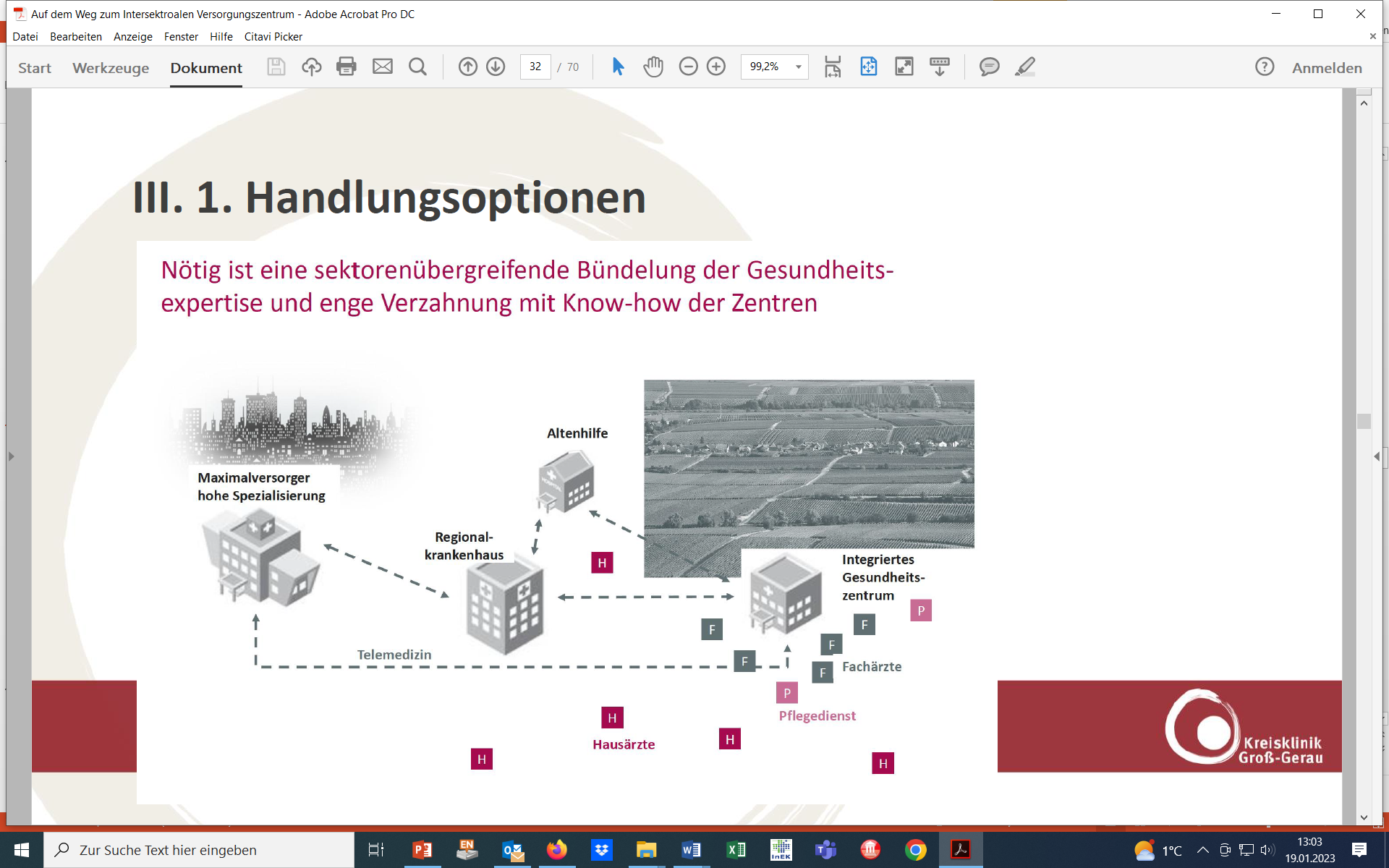 14
Raab, E. (2022):  Der lange Marsch vom Krankenhaus zum Intersektoralen Versorgungszentrum. Sellin
Integriertes Gesundheitszentrum
Raab, E. (2022):  Der lange Marsch vom Krankenhaus zum Intersektoralen Versorgungszentrum. Sellin
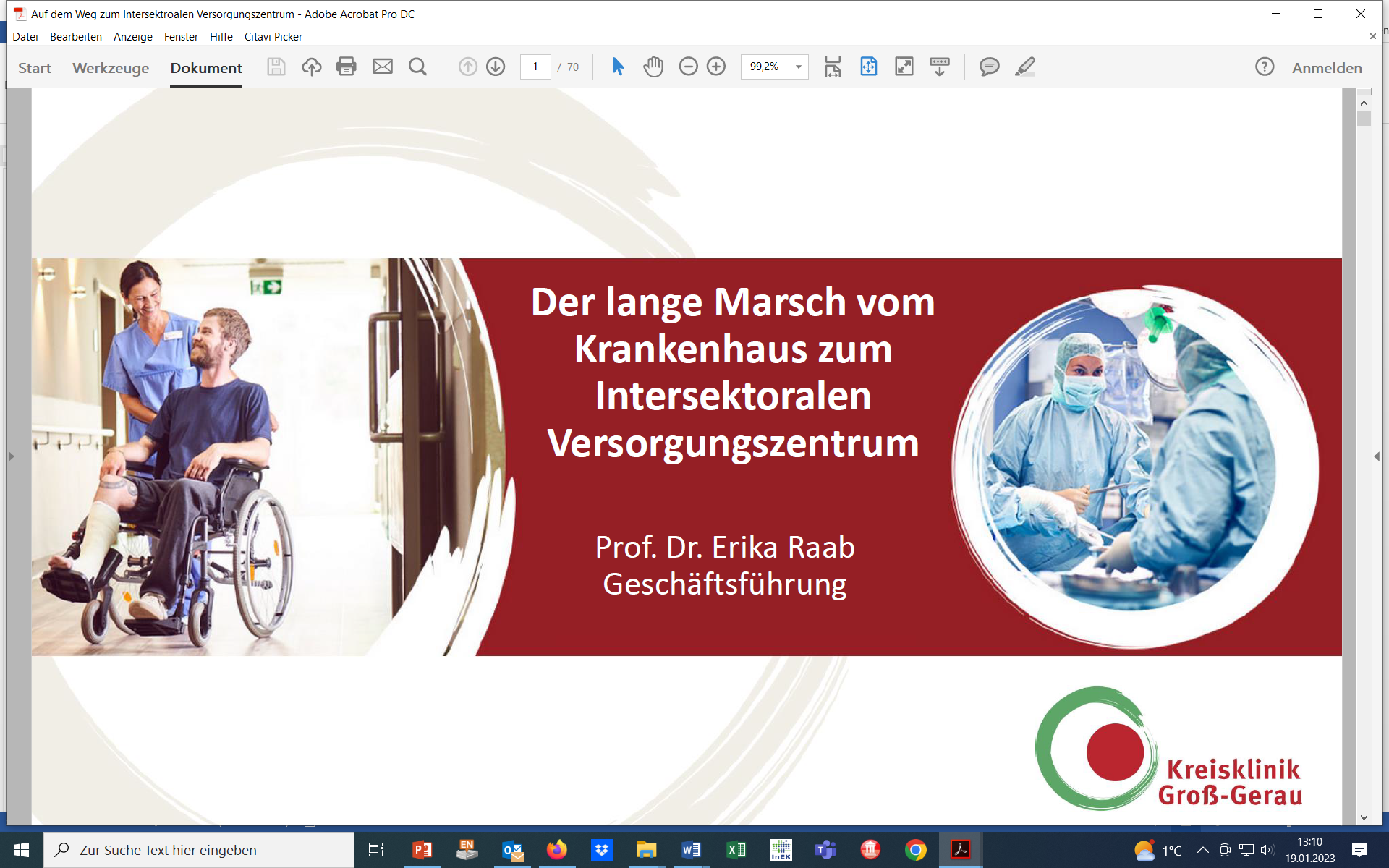 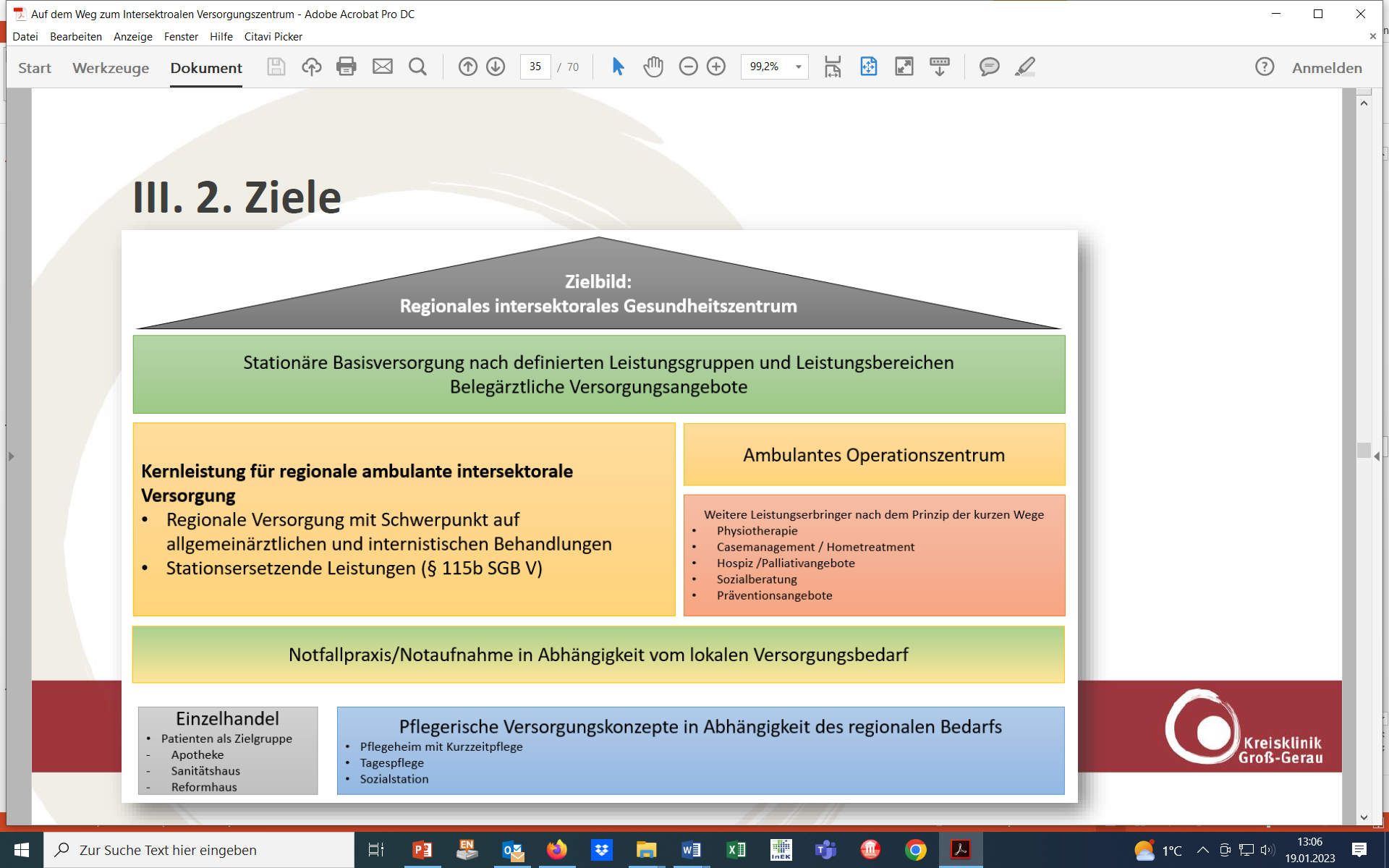 15
Ambulant-Stationäres Zentrum Templin
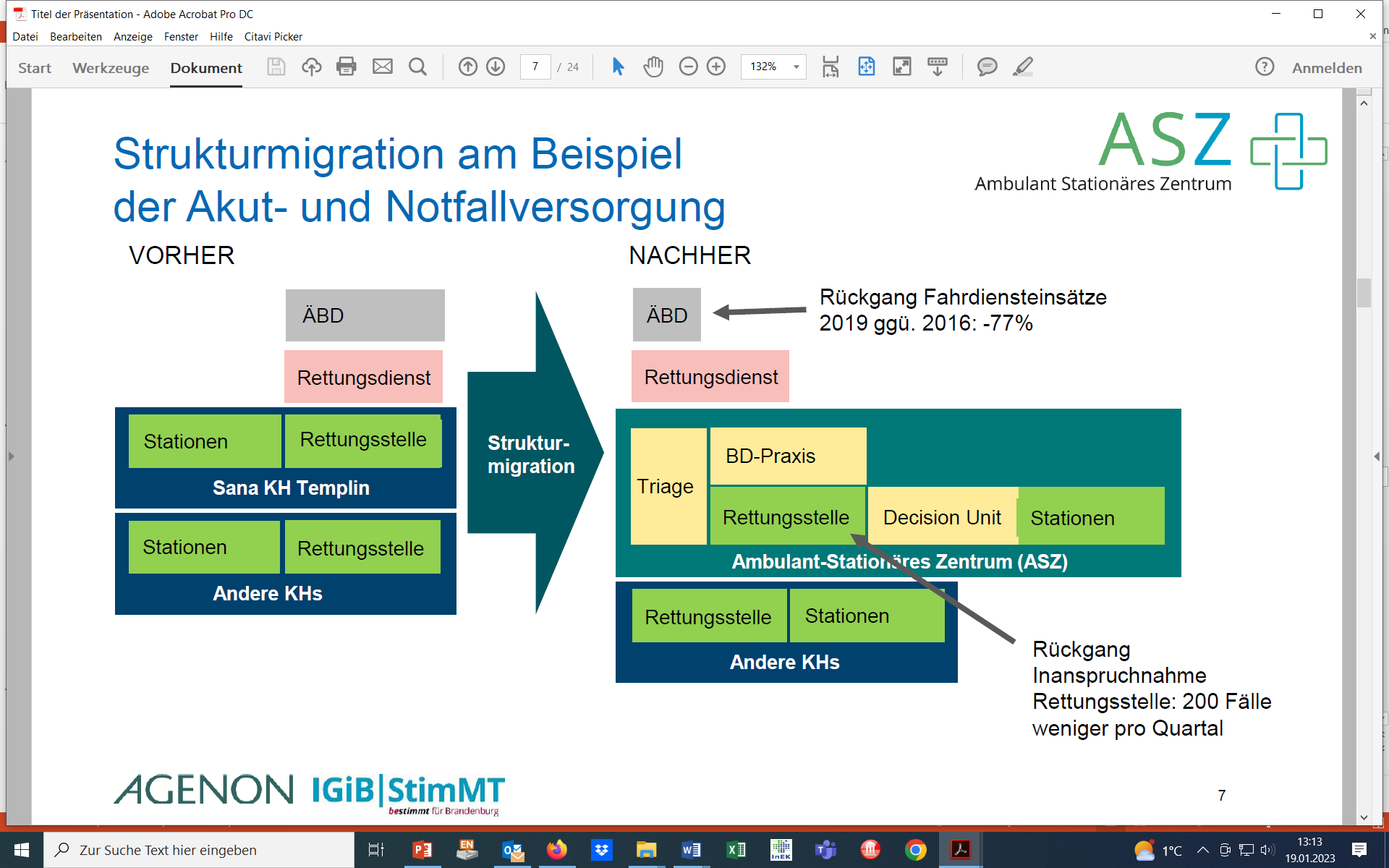 von Klitzing (2022): Sana Krankenhaus Templin: Ambulant-Stationäres Zentrum (ASZ) – ein Erfolgsmodell! Sellin
16
4.3.3.4 Franchising
Inhalt: Vertrag zwischen Franchising-Geber und Franchising-Nehmer über die Nutzung des Markennamen und die Corporate Identity 
Gesundheitswesen:
Kette (Schönheits- und plast. Chirurgie) mit Charakter von Franchising
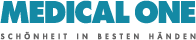 „Zahn-Discounter“: Insolvent
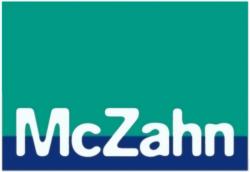 Umgeht Mehr- und Fremdbesitzverbot bei Apotheken
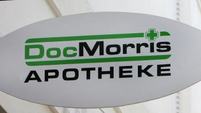 17
Franchising
Zukunftschancen: 
Arztpraxen als Franchising
MVZs als Franchising
Altenheime als Franchising
Physiotherapien als Franchising
…
18
Franchising
Möglicher Inhalt eines Franchising-Vertrags
Nutzung des Namens und Logos
Standardisiertes Qualitätsmanagementsystem
Gemeinsamer Datenpool
Zentrale Werbung
Zentrale Fortbildung
Übernahme administrativer Aufgaben (Patientenverwaltung, Abrechnung,…)
Vorteile
für Patient*innen
klares Qualitätsversprechen unabhängig vom Heimatstandort
Nutzung der Hausärzt*in auch in anderen Orten
Verfügbarkeit von Daten in anderen Orten
für Ärzt*innen
Partizipation an gutem Namen, Logo, Werbung, …
Unterstützung bei QM, Administration etc.
u.U. höhere Kreditwürdigkeit
Nachteile
widerspricht traditionellem ärztlichen Standesbewusstsein als Freiberufler (scheinbar?)
19
4.3.3.5 Wellness
Wortbedeutung:
Kombination aus „Wellbeing and Fitness“
ganzheitliches Gesundheits- bzw. Lebensstilkonzept
Gesundheitsbewegung seit 50er Jahre in USA
Definition:
Methoden und Anwendungen, die das körperliche, geistige und seelische Wohlbefinden steigern.
Verfahren
Bäder, Massagen, Entspannung, insb. alternative Methoden
20
Wellness und Gesundheitswesen
„Medical Wellness“, „MediSPA“
Annäherung an die Medizin, intensive Zusammenarbeit
insb. gegen Zivilisationskrankheiten
Patientenhotels
Kombination von Behandlung in MVZ, KH etc. mit Urlaub und Wellness
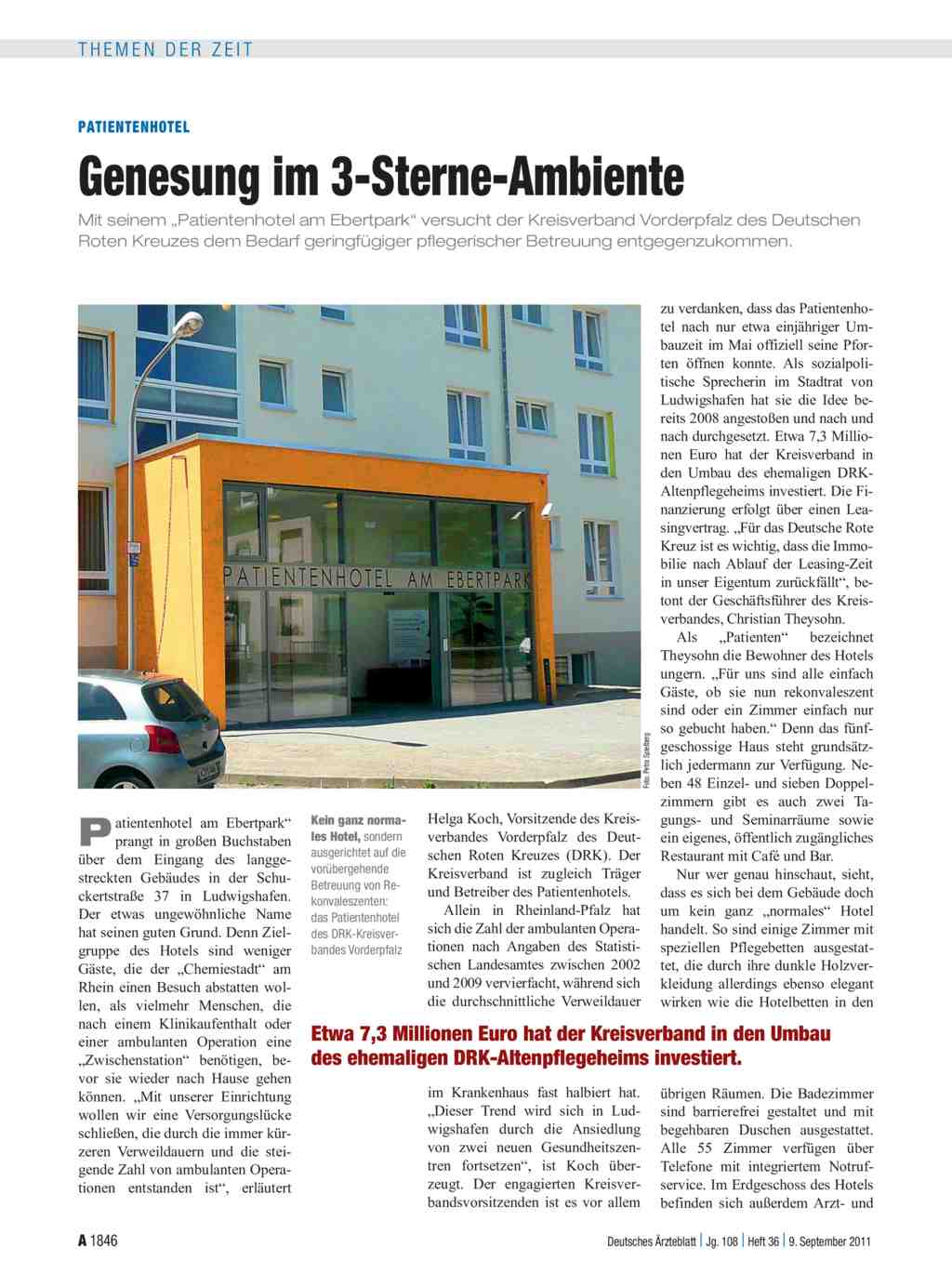 https://www.aerzteblatt.de/archiv/105173/Patientenhotel-Genesung-im-3-Sterne-Ambiente
21
Gliederung
1	Informationswirtschaft
2 	Jahresabschluss
3  	Controlling
Betriebsgenetik
4.1 Annäherung
4.2 Change Management
4.3 Kooperation und Integration
	4.3.1 Grundlagen
	4.3.2 Kooperationen nach SGB V
	4.3.3 Ausgewählte Integrationsansätze
			4.3.3.1 Managed Care
			4.3.3.2 Medizinisches Versorgungszentrum
			4.3.3.3 Franchising
			4.3.3.4 Wellness
22